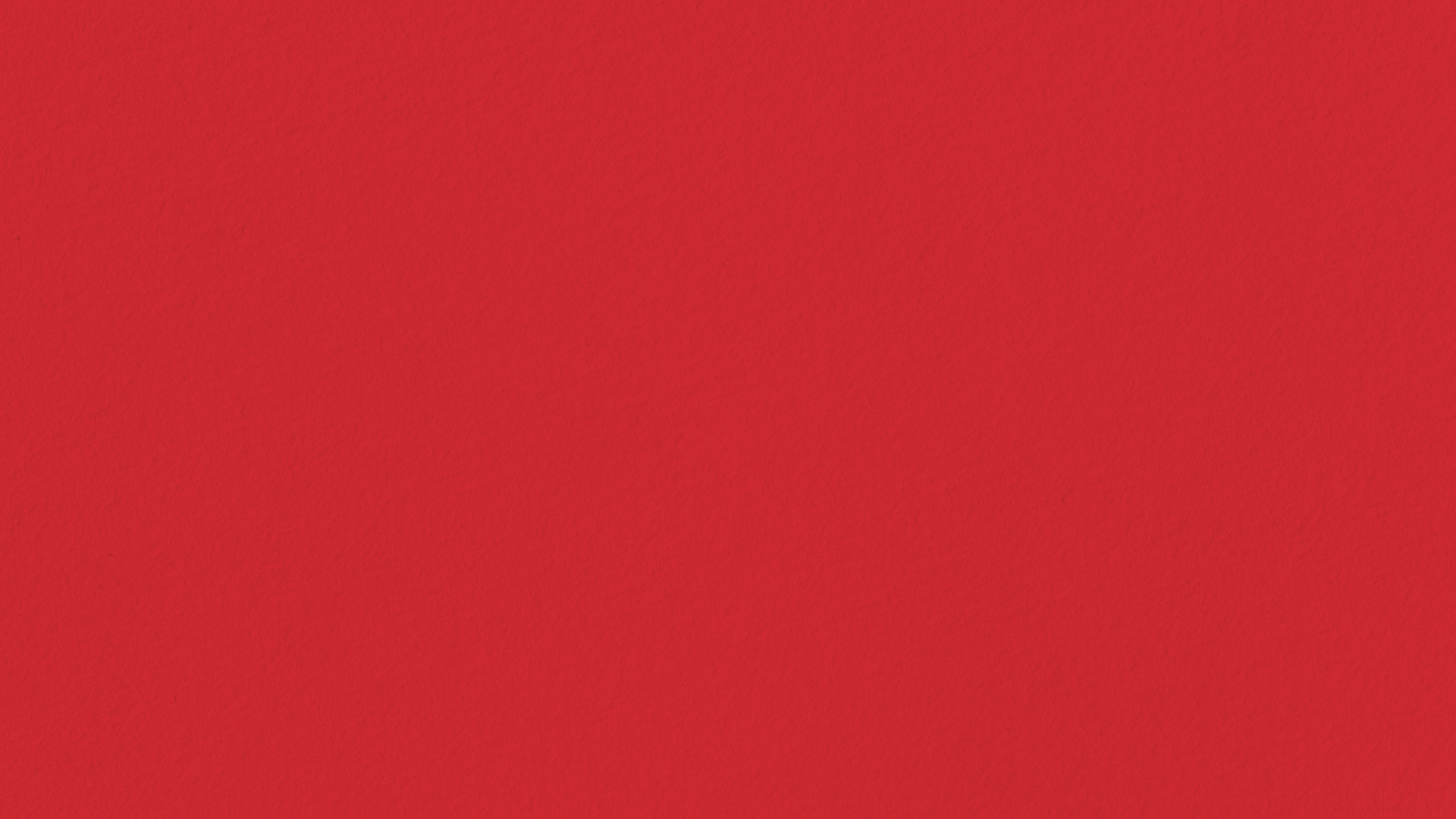 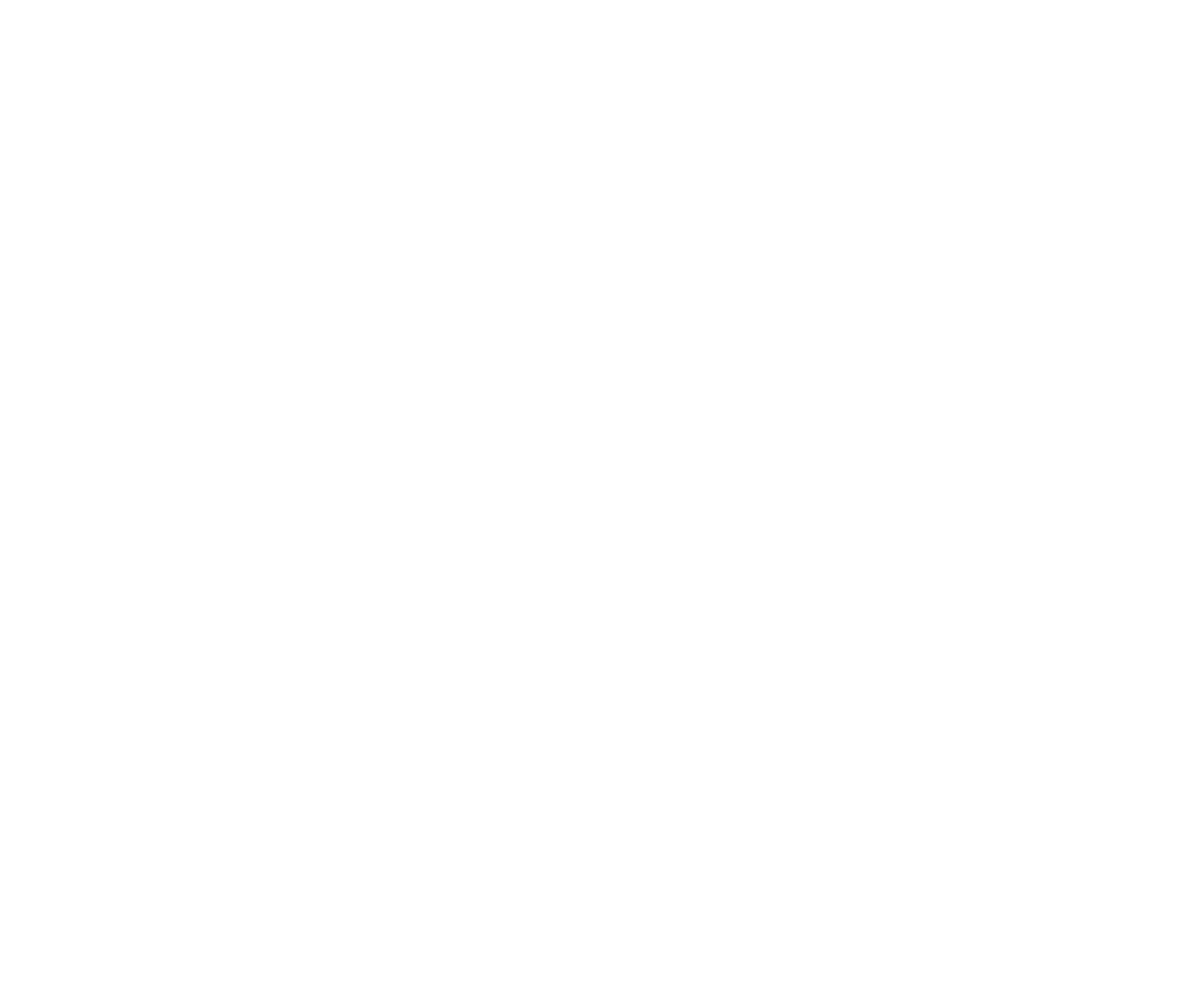 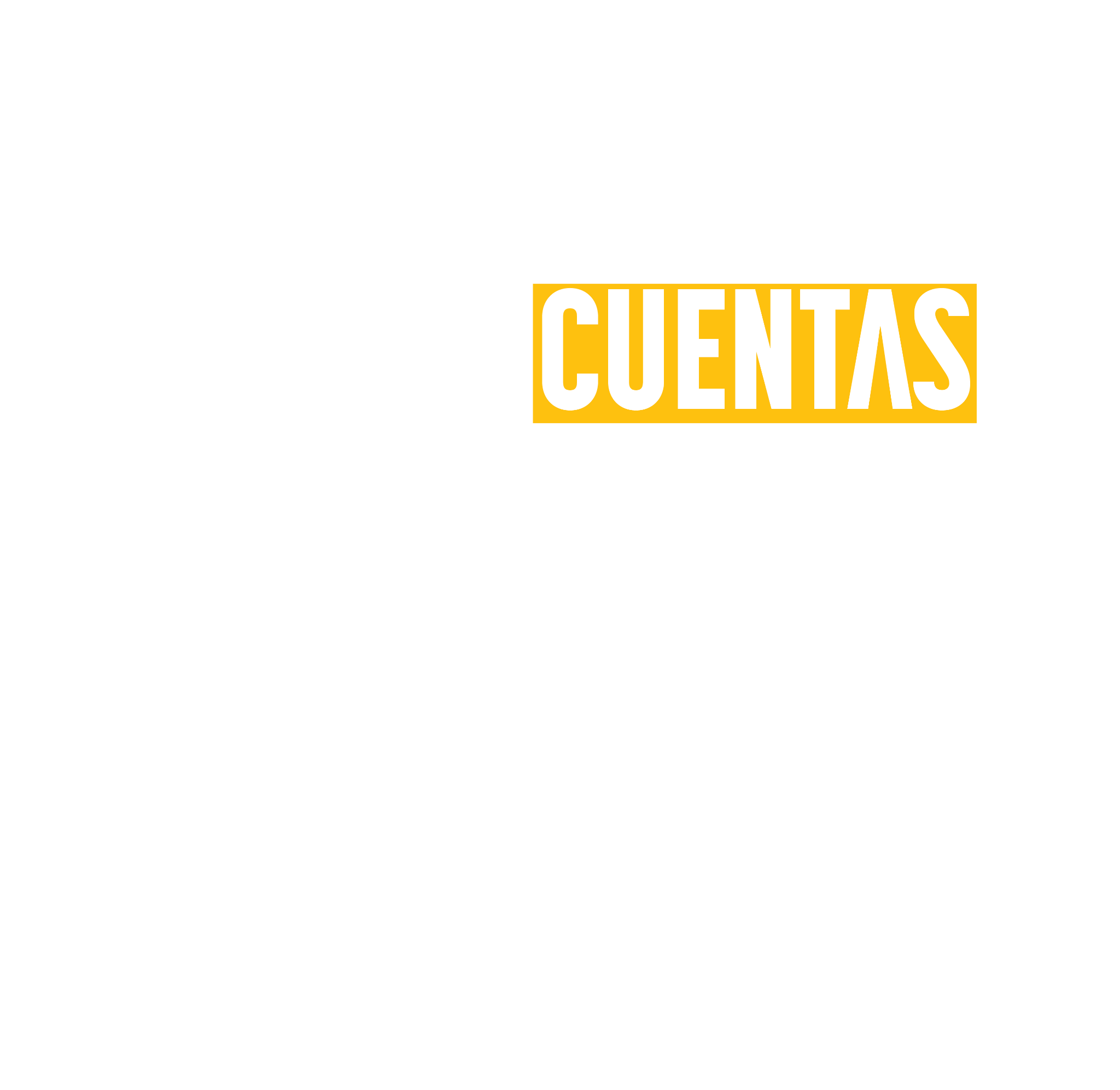 Propuesta
Fecha: sábado 26 de abril. 
Hora: 10:00 a.m. – 12:00 p.m. 
(montaje desde las 7:00 a.m.).
Lugar: auditorio Benjamín Herrera – Campus La Candelaria de la Universidad Libre.
Público esperado: 200 personas.
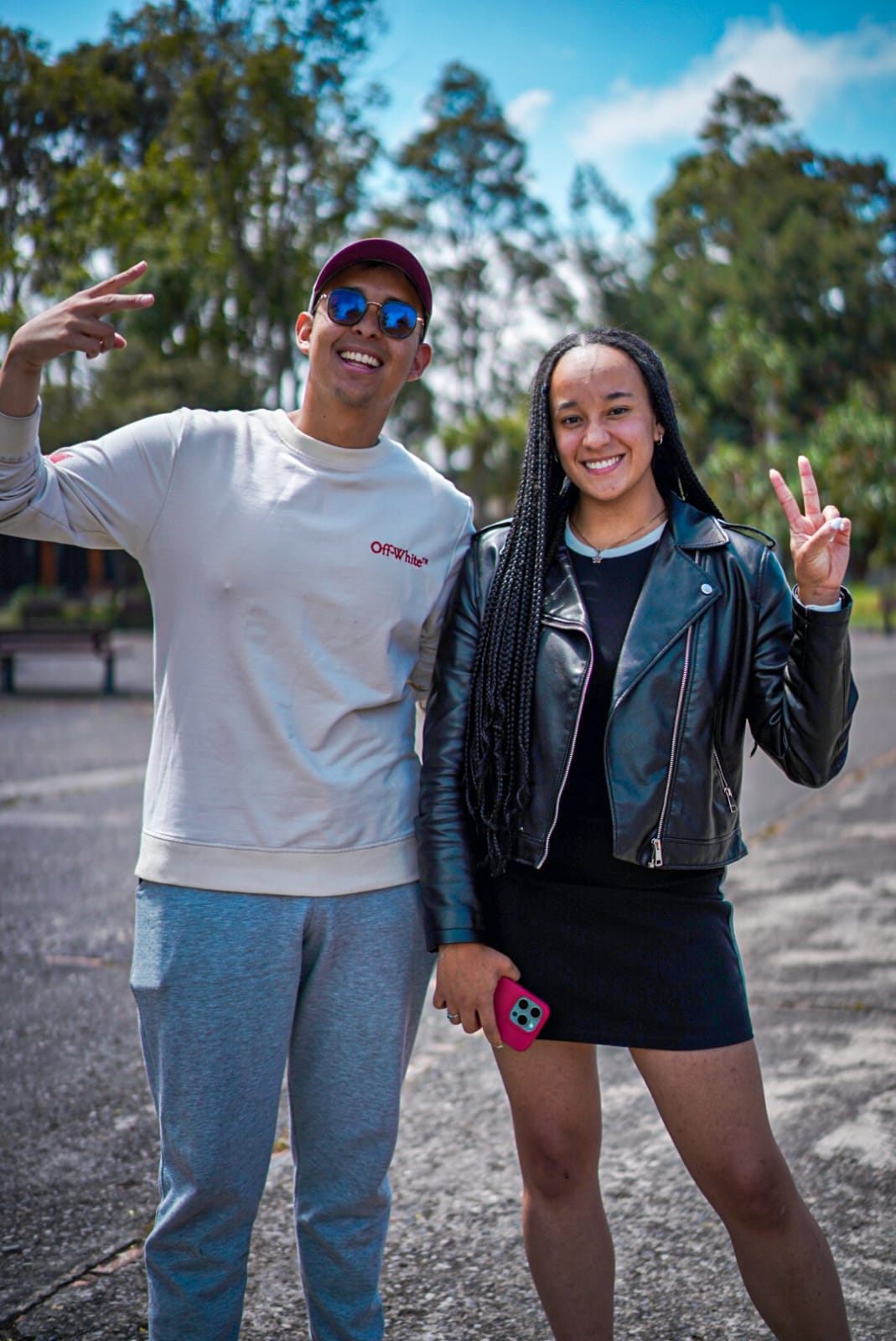 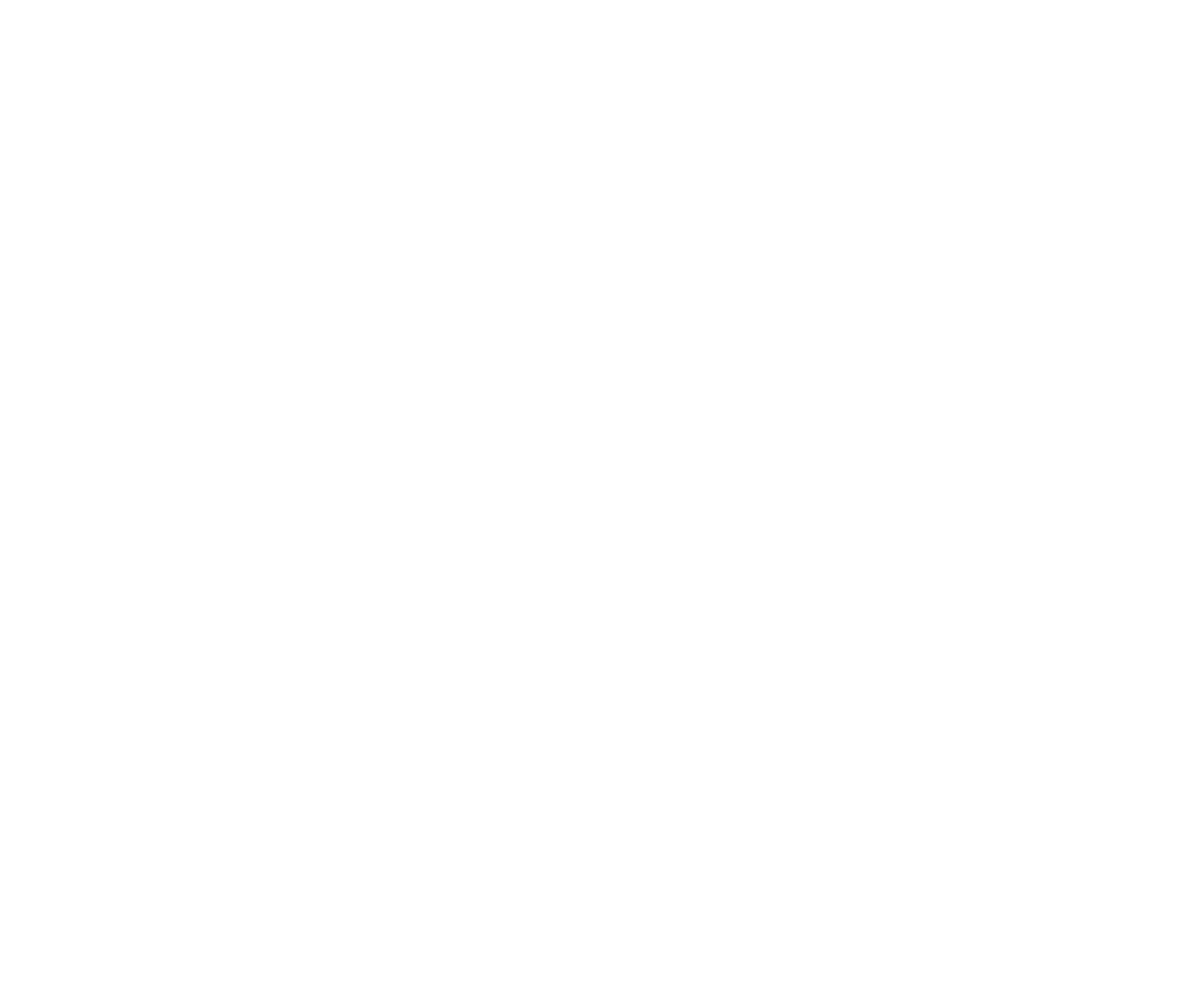 OBJETIVOS
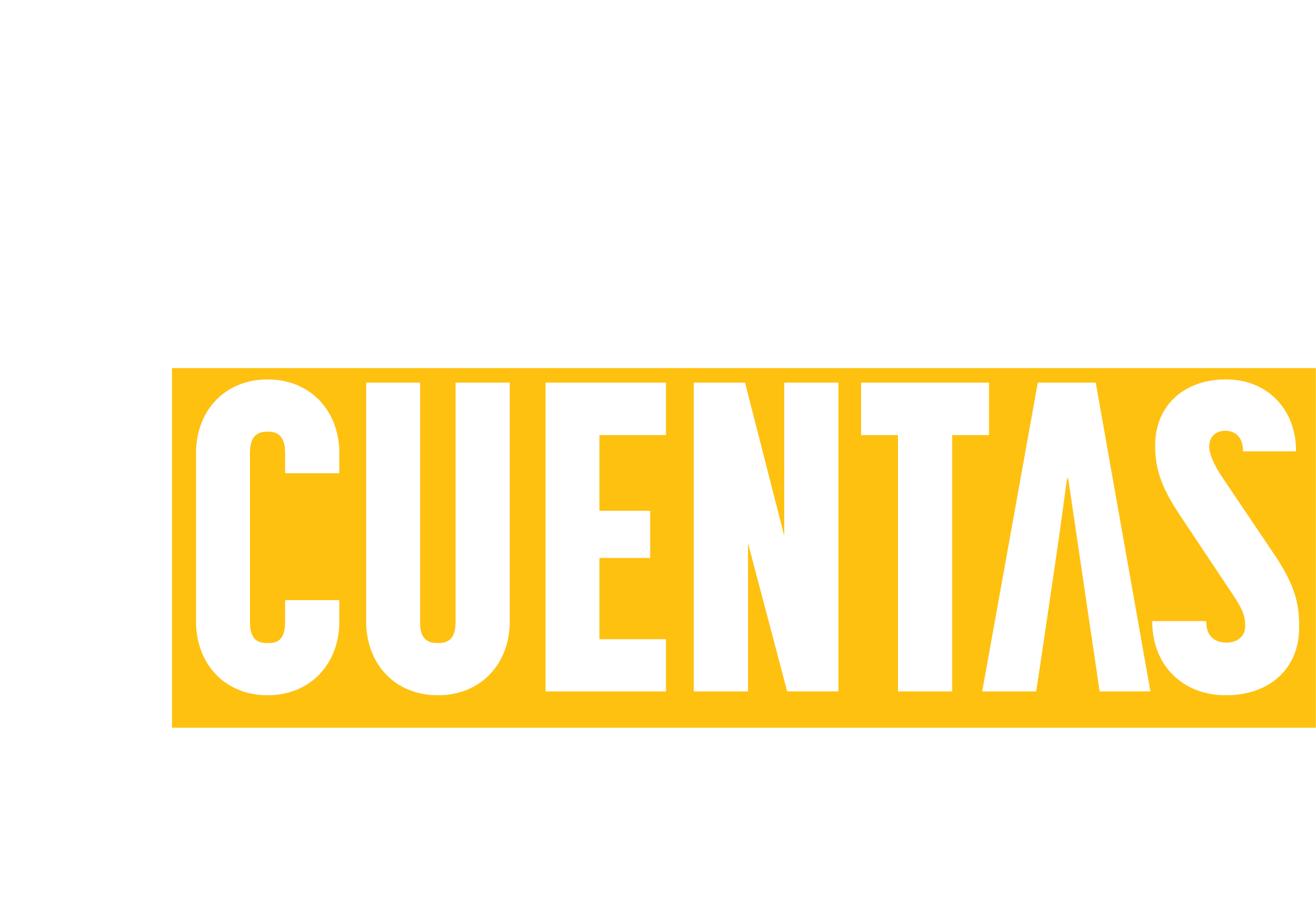 Garantizar la difusión efectiva de los logros y acciones del IDPAC en 2024. 

Promover la participación ciudadana en el evento y en los canales de comunicación. Generar transparencia y confianza en la gestión del IDPAC.

Ampliar el alcance del evento a través de medios digitales y tradicionales.
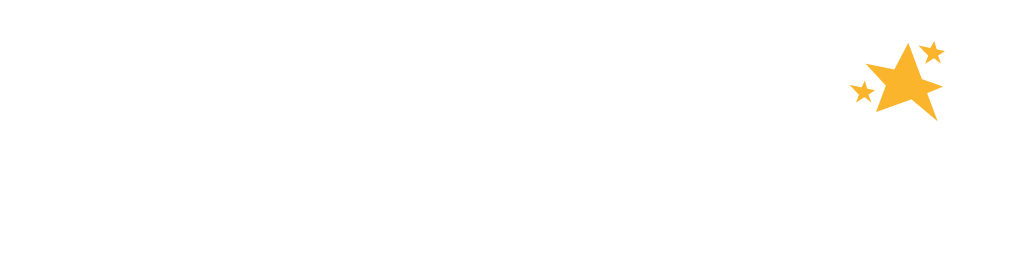 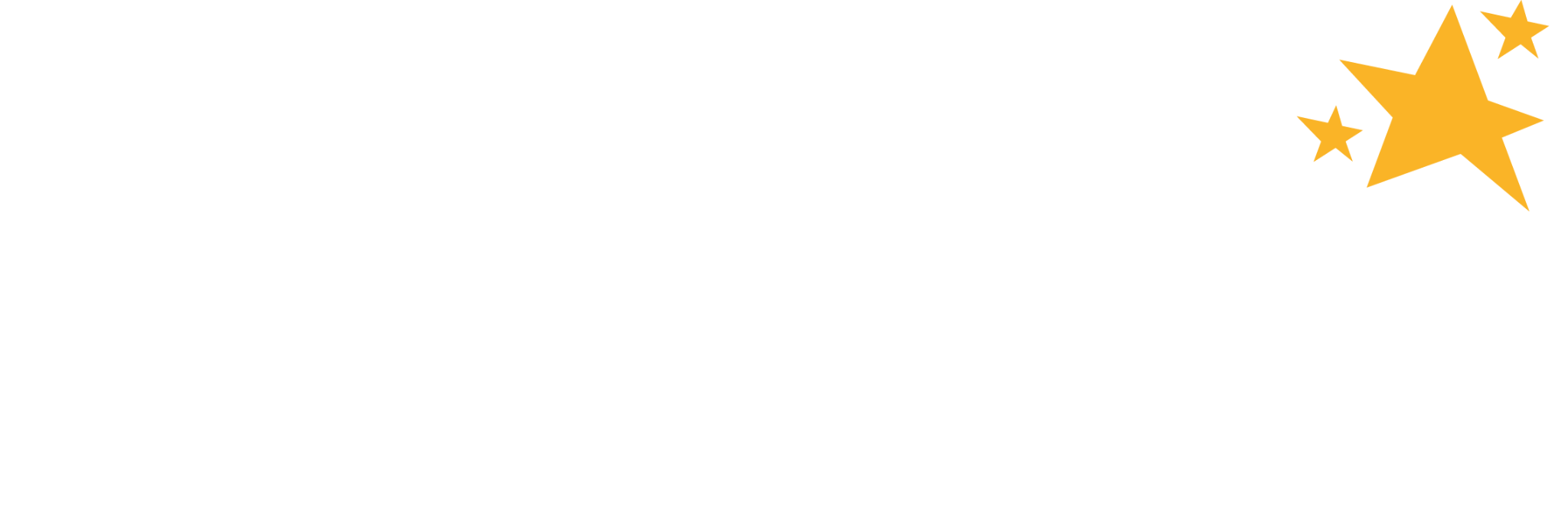 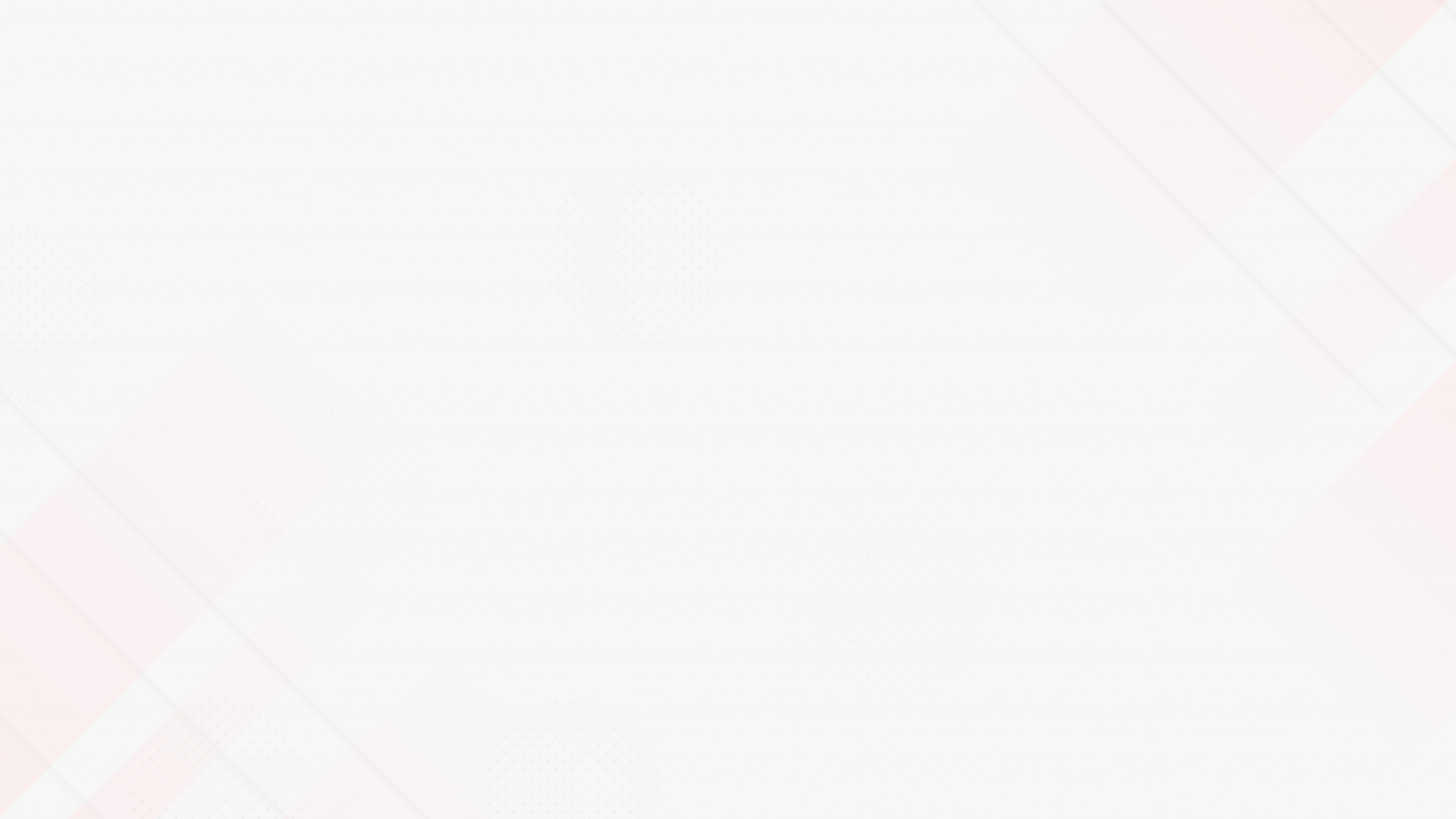 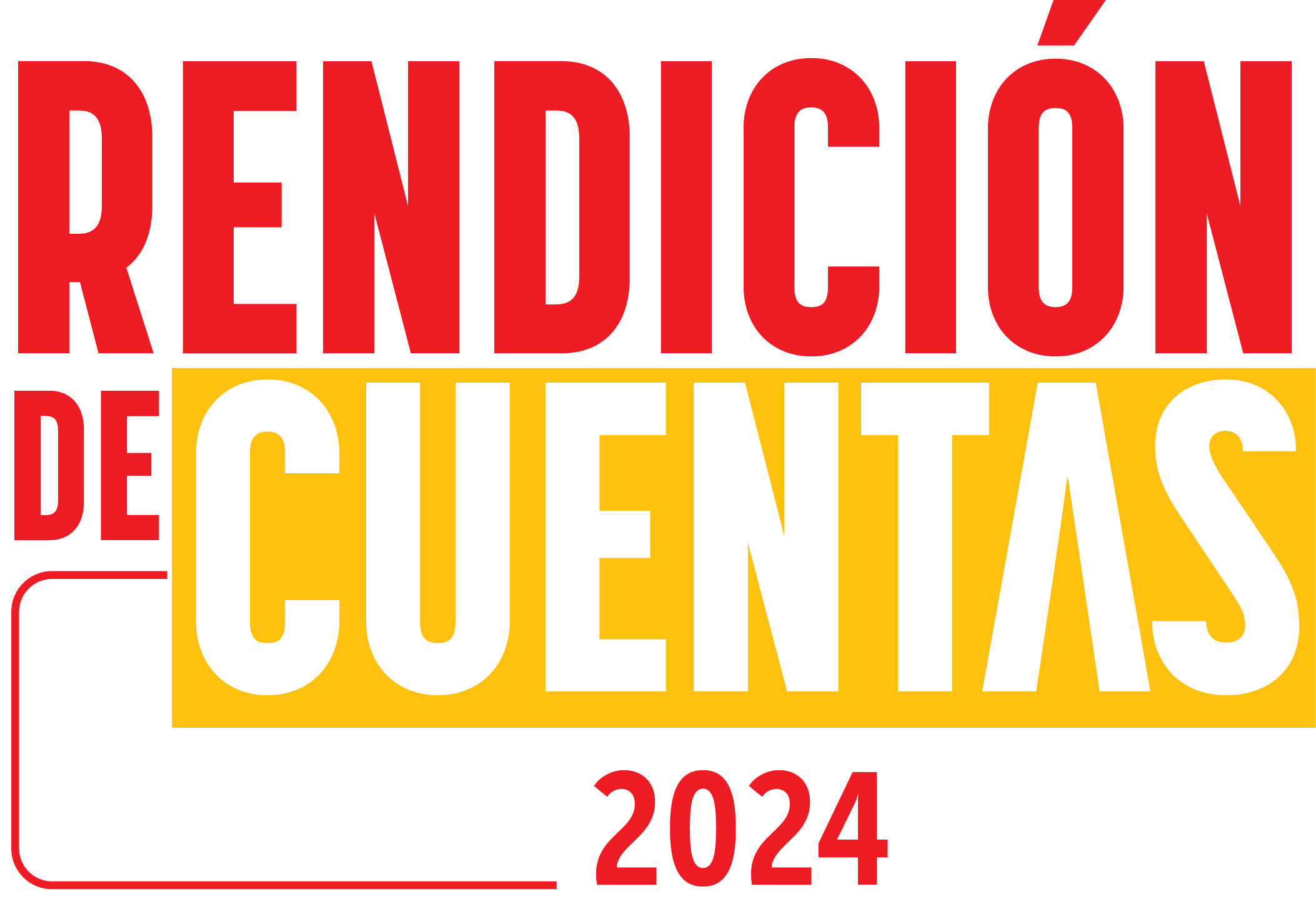 Cronograma
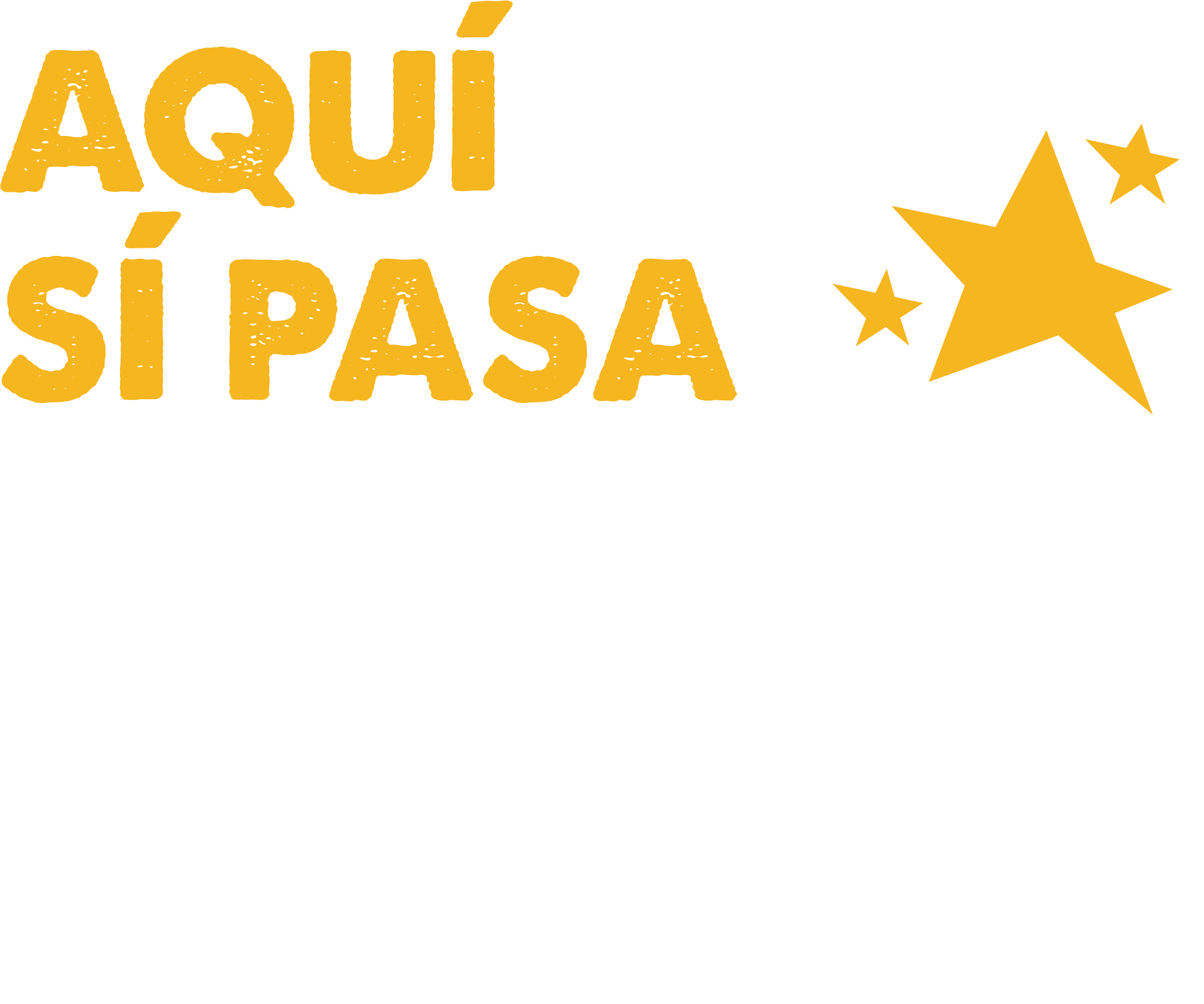 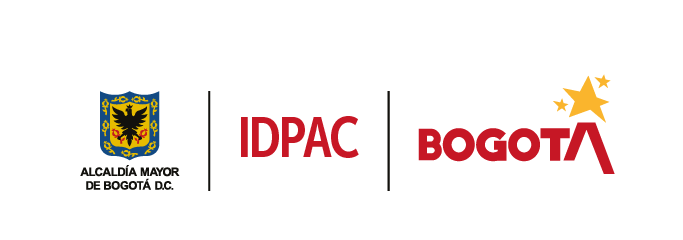 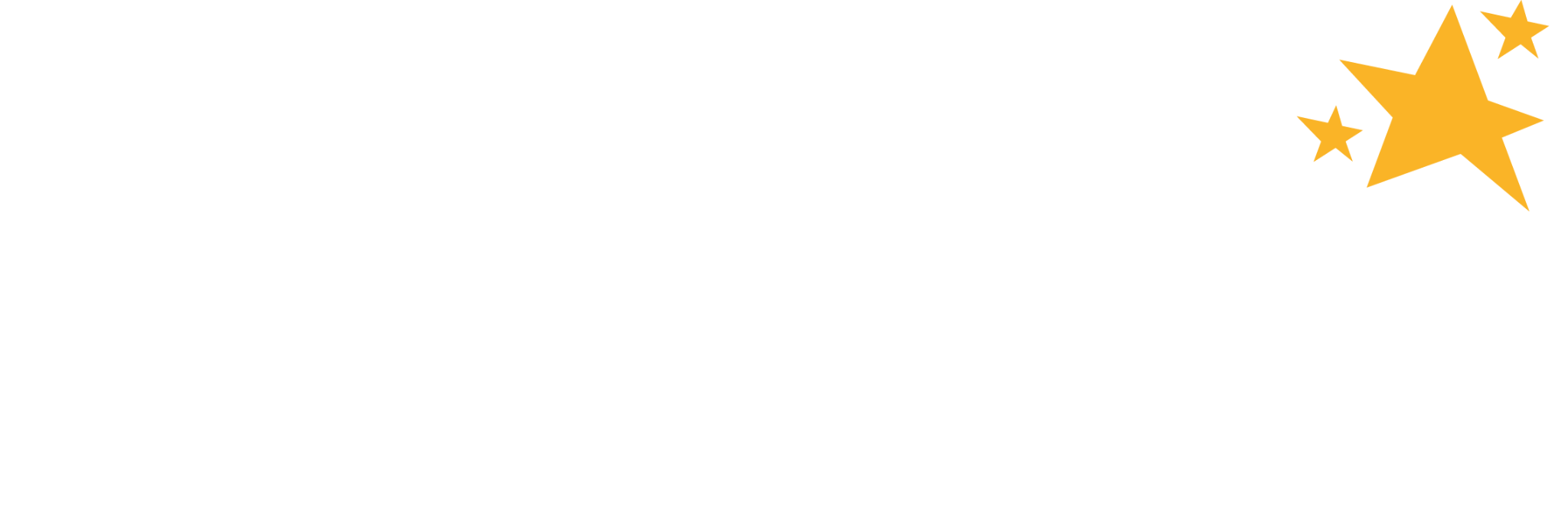 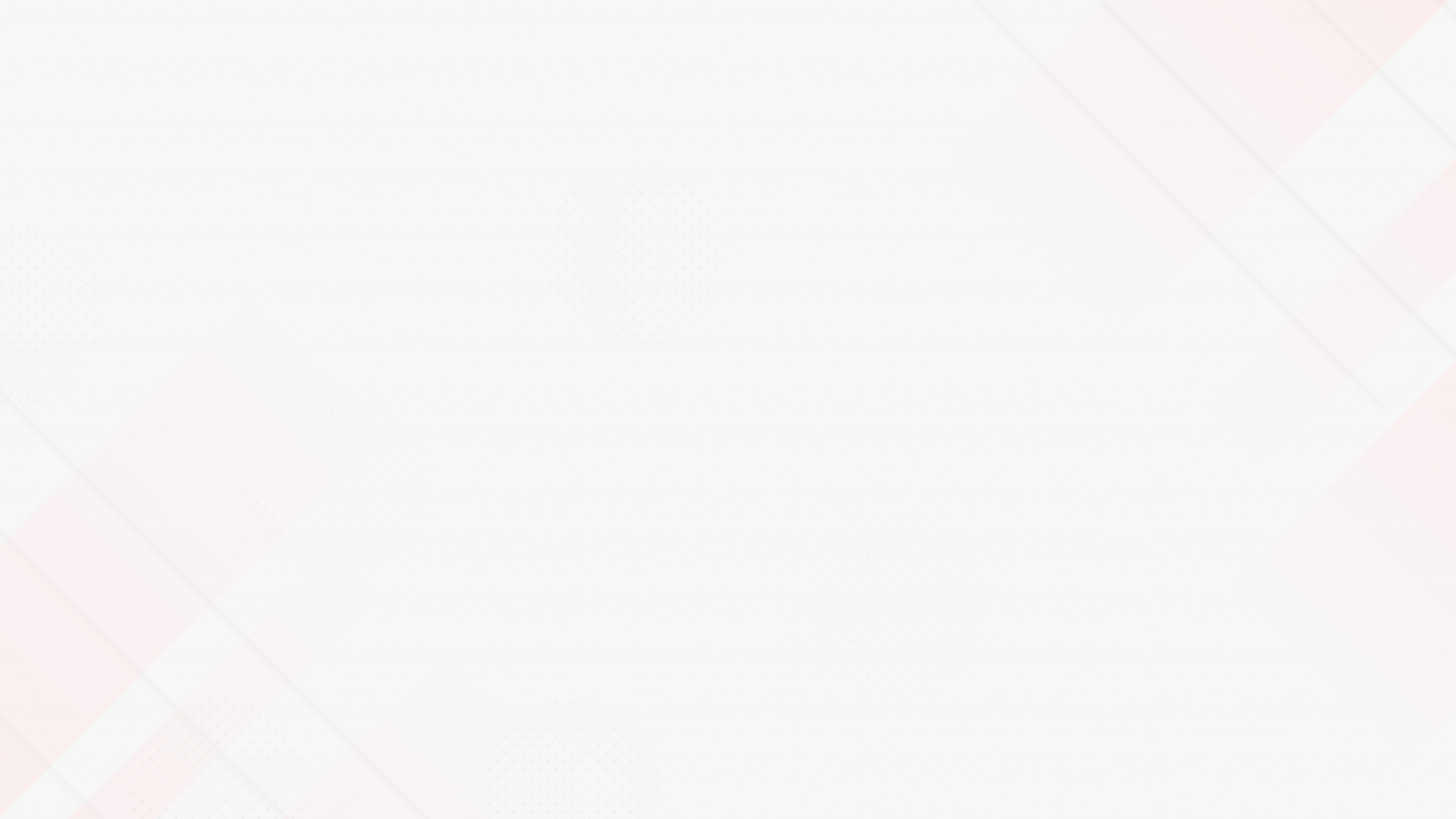 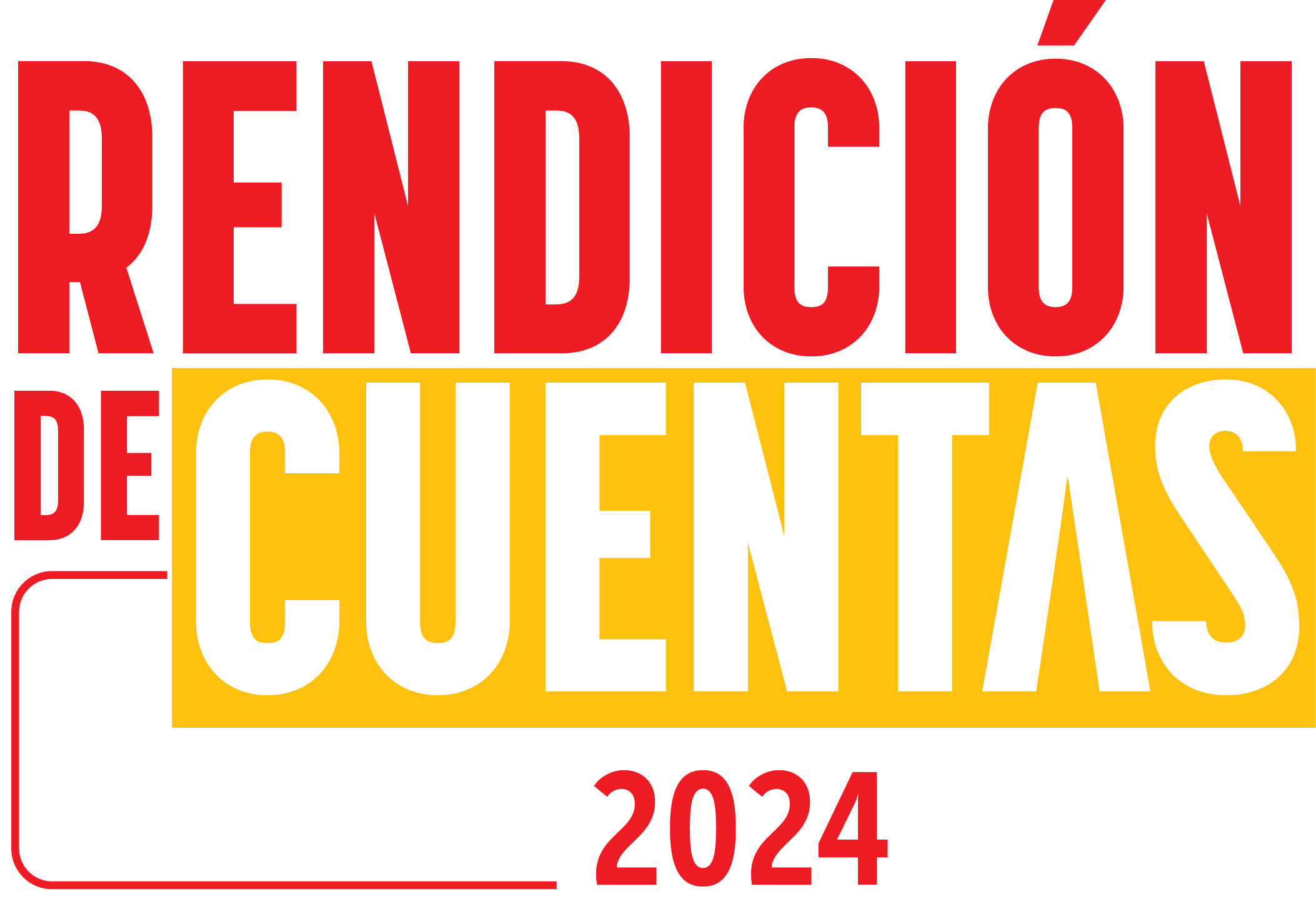 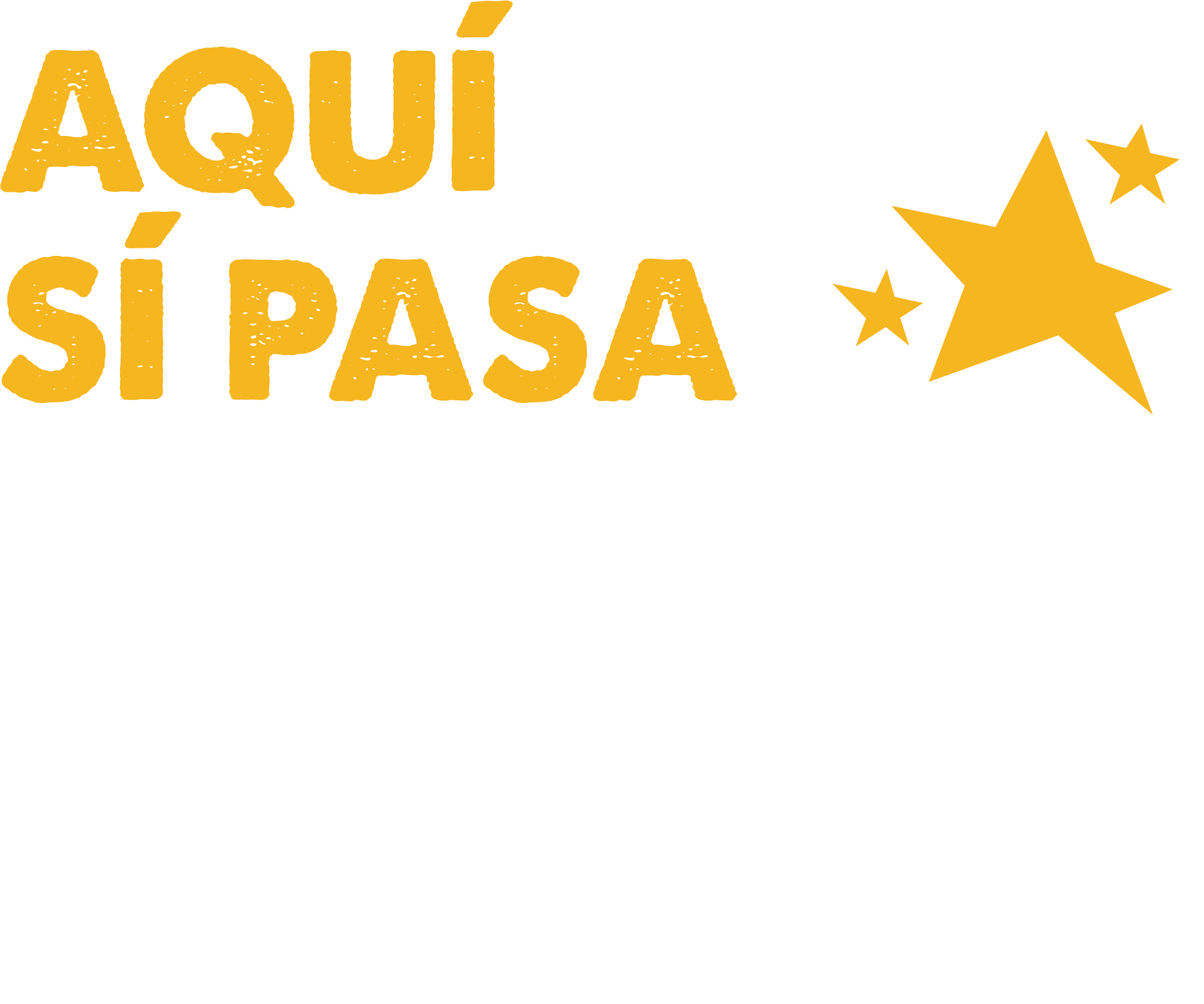 Minuto a minuto previo
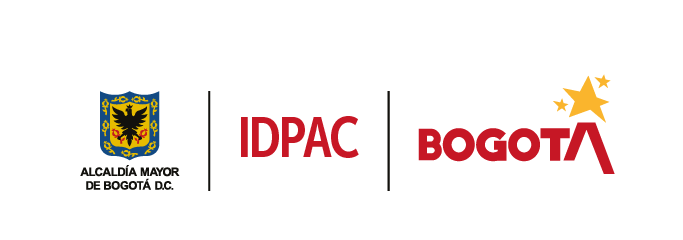 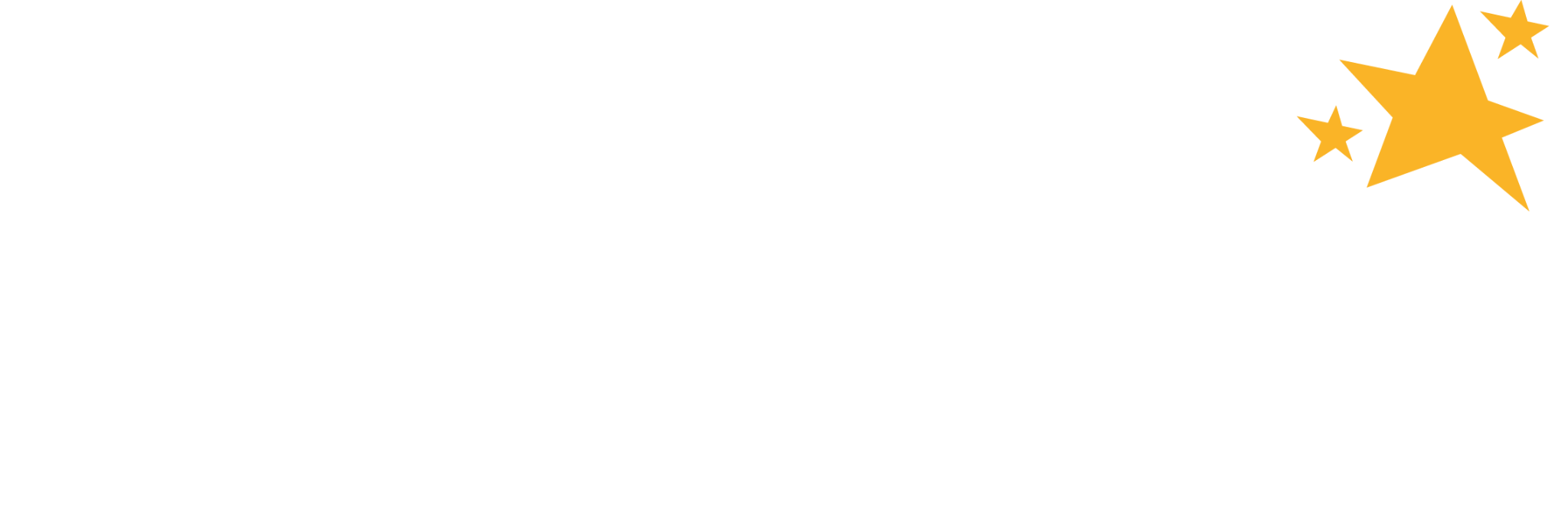 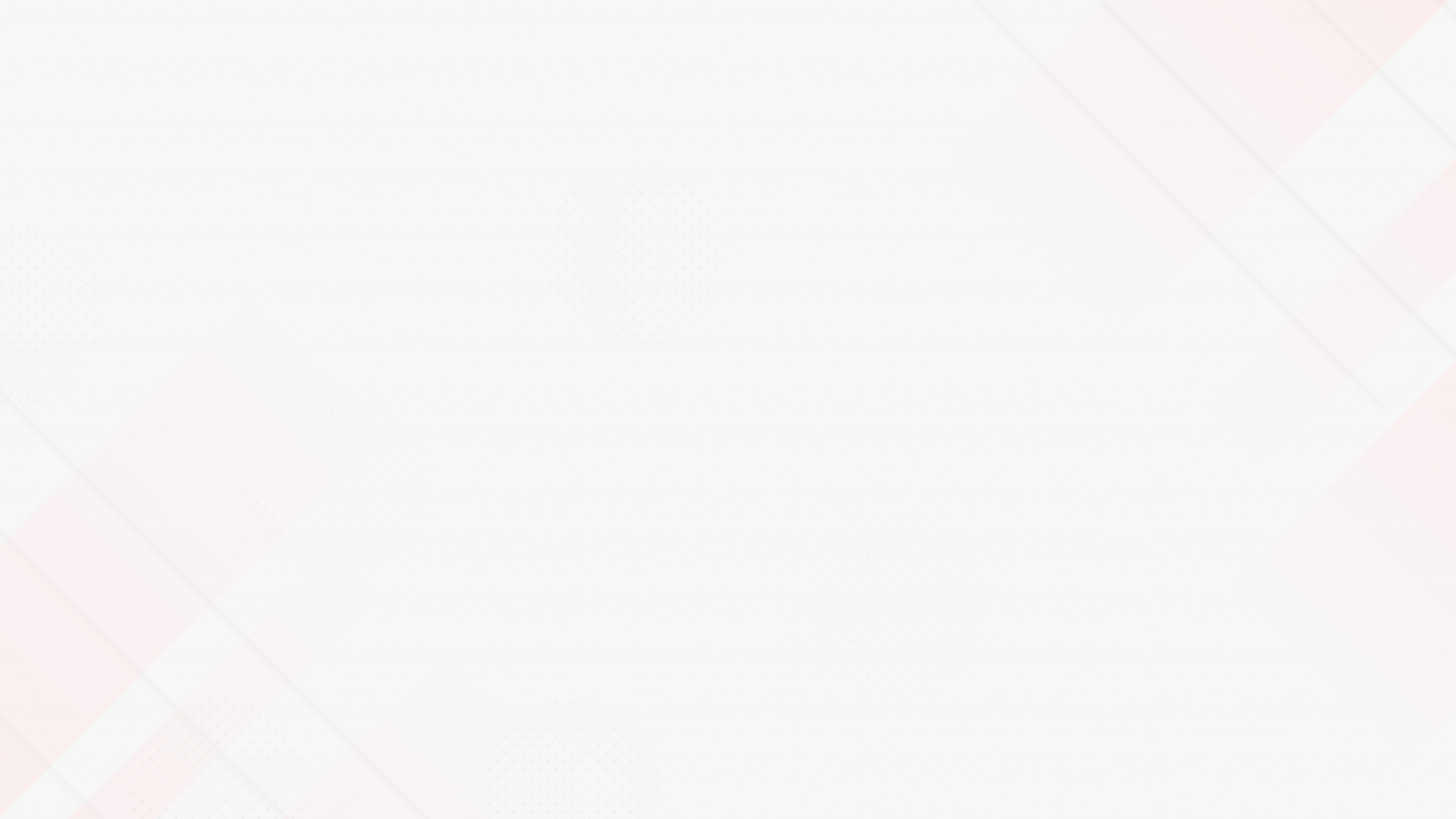 Minuto a minuto evento
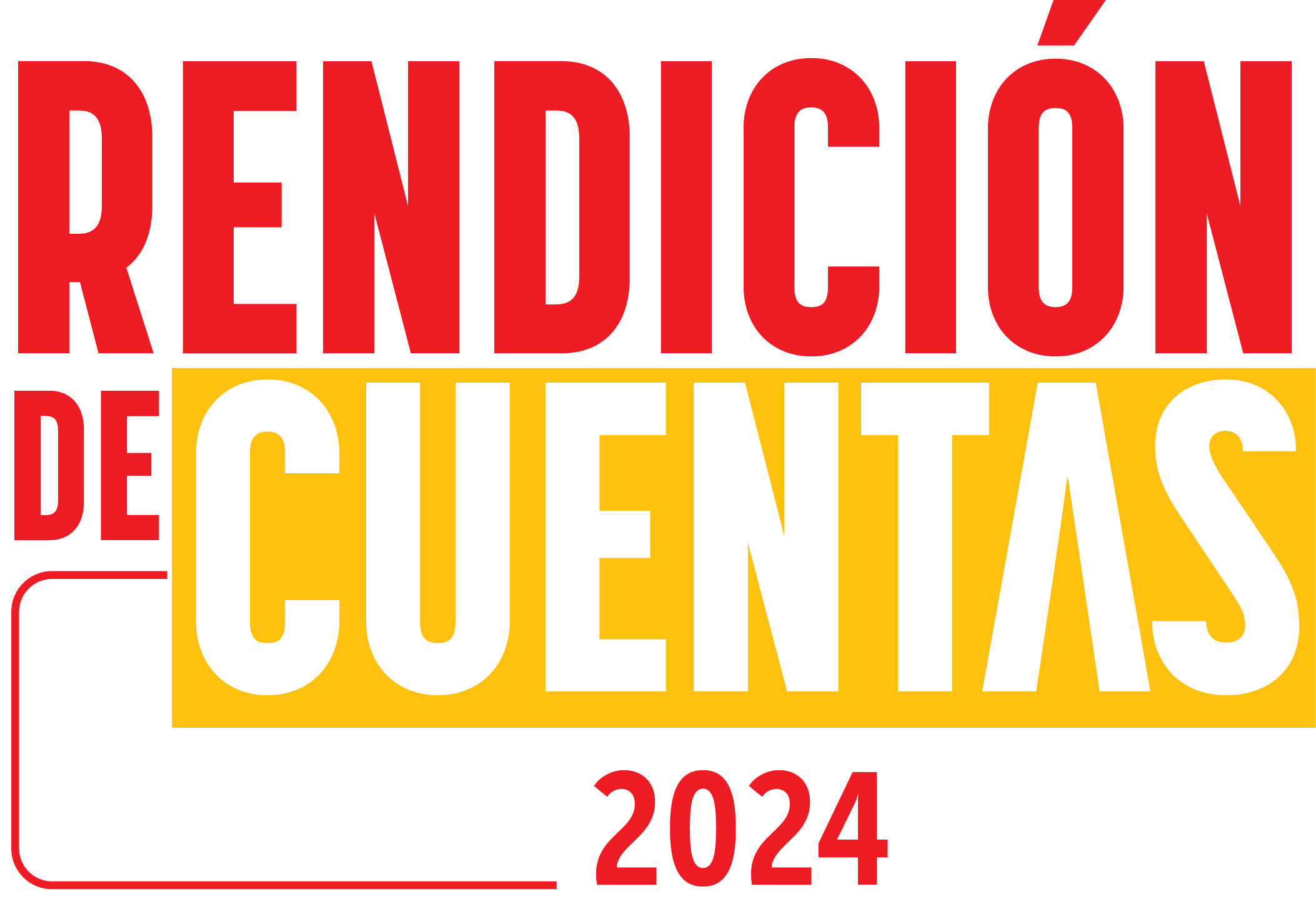 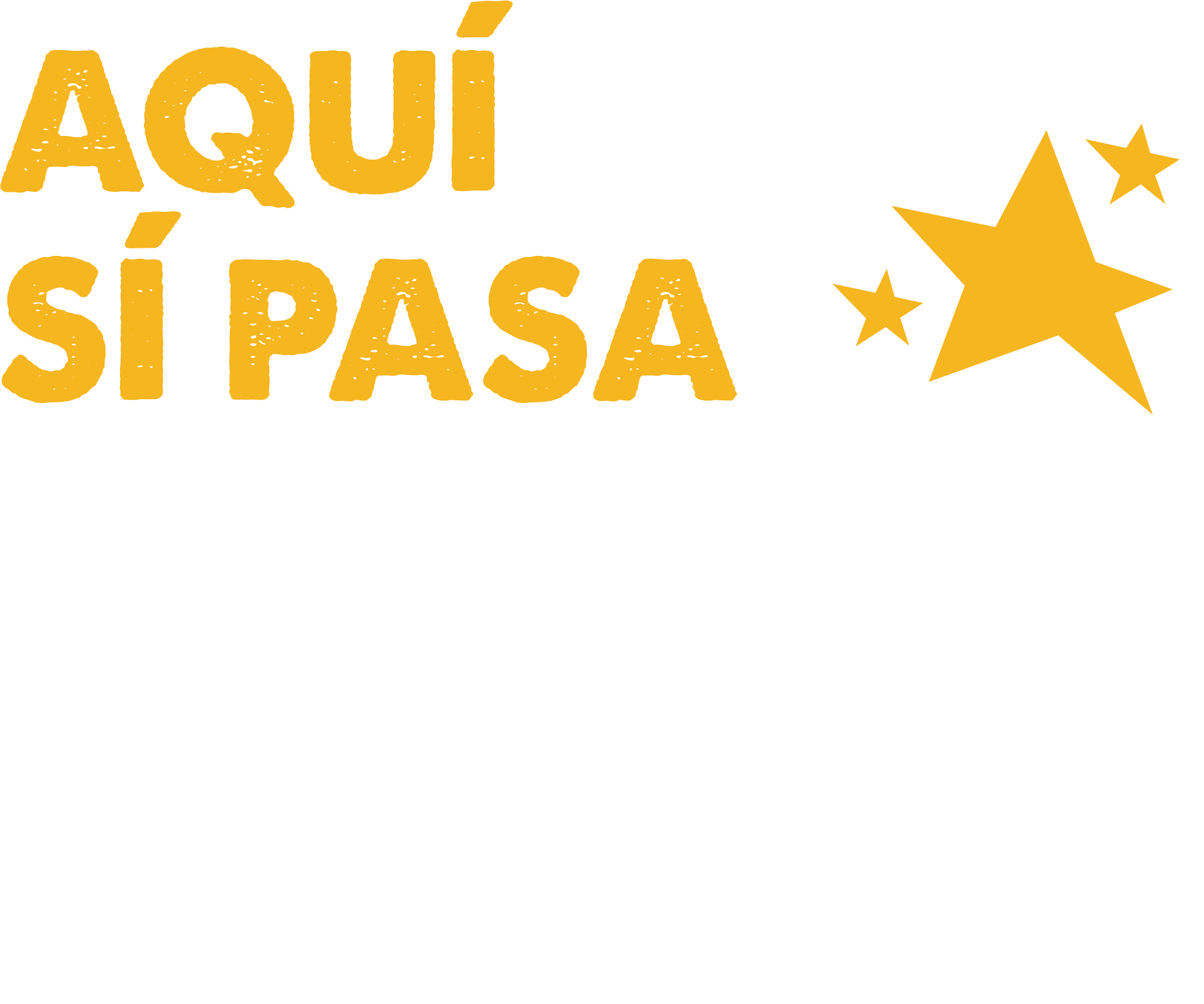 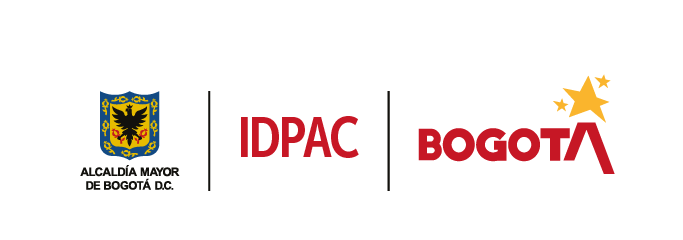 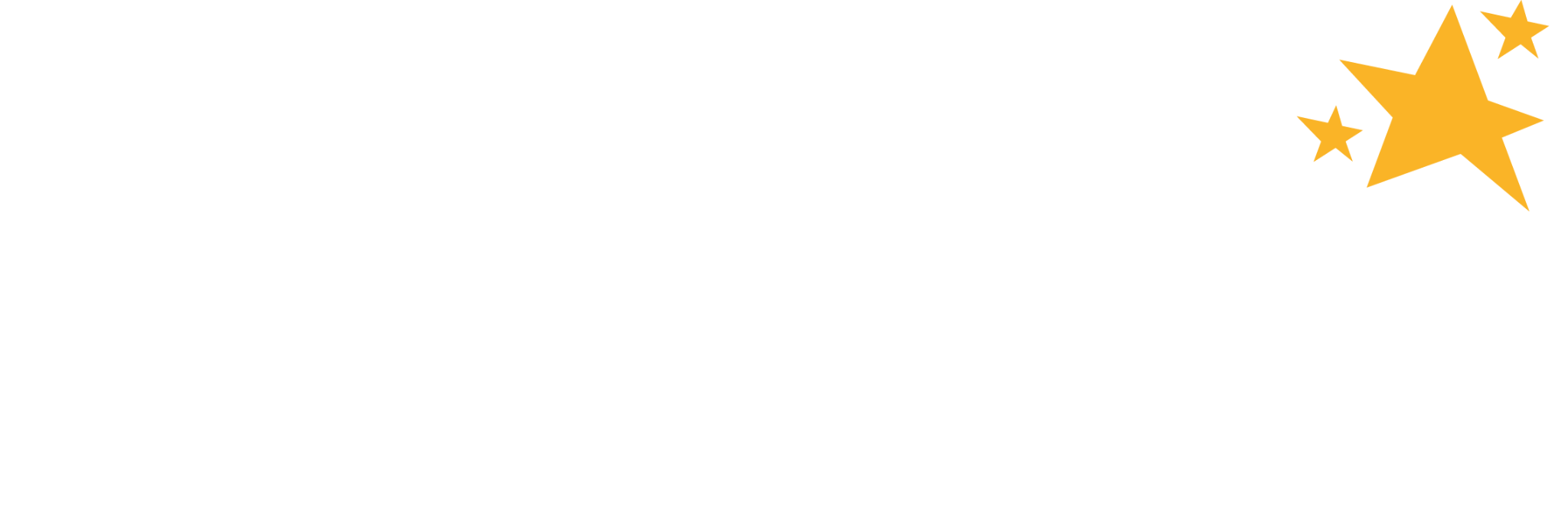 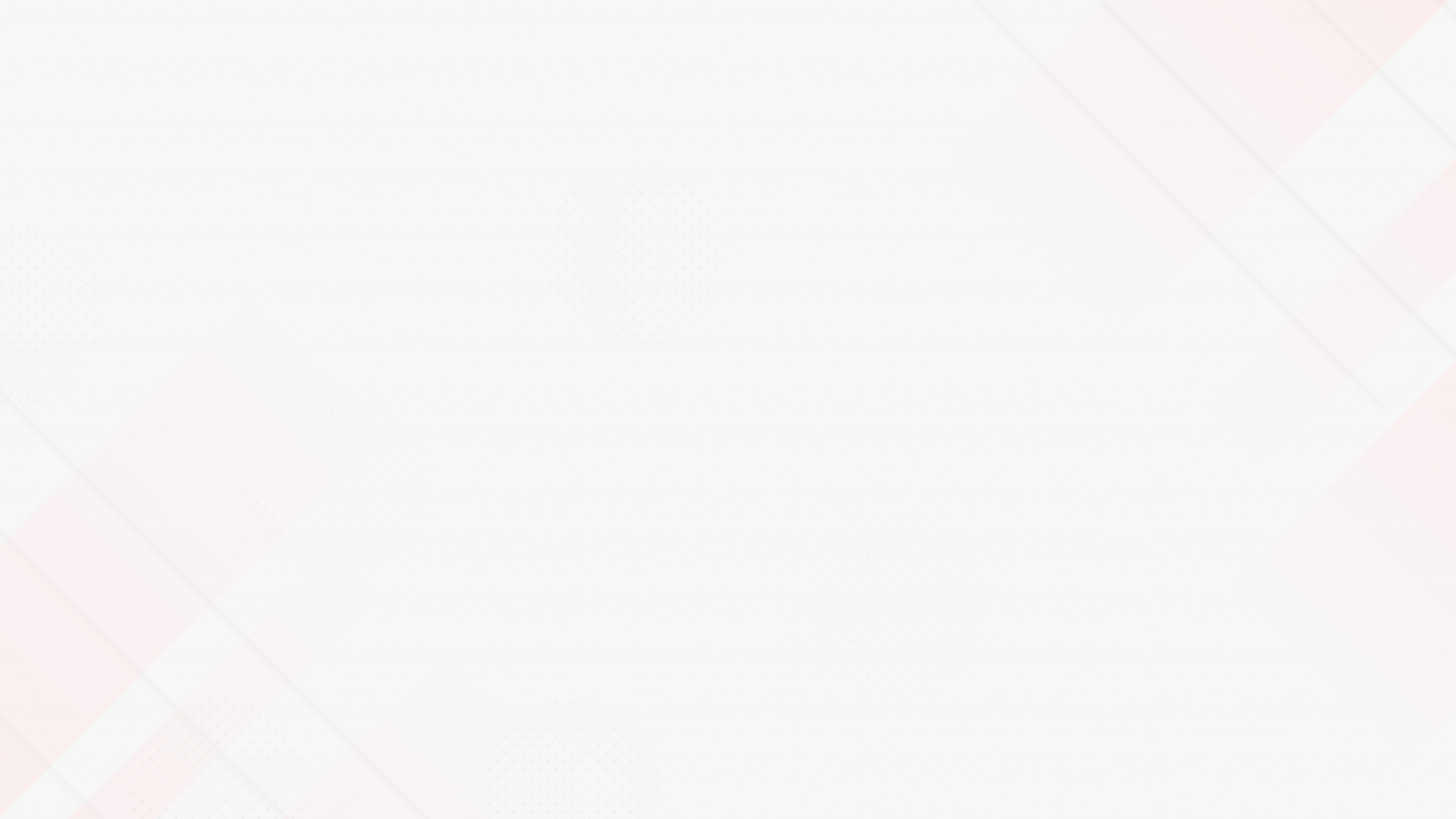 Minuto a minuto evento
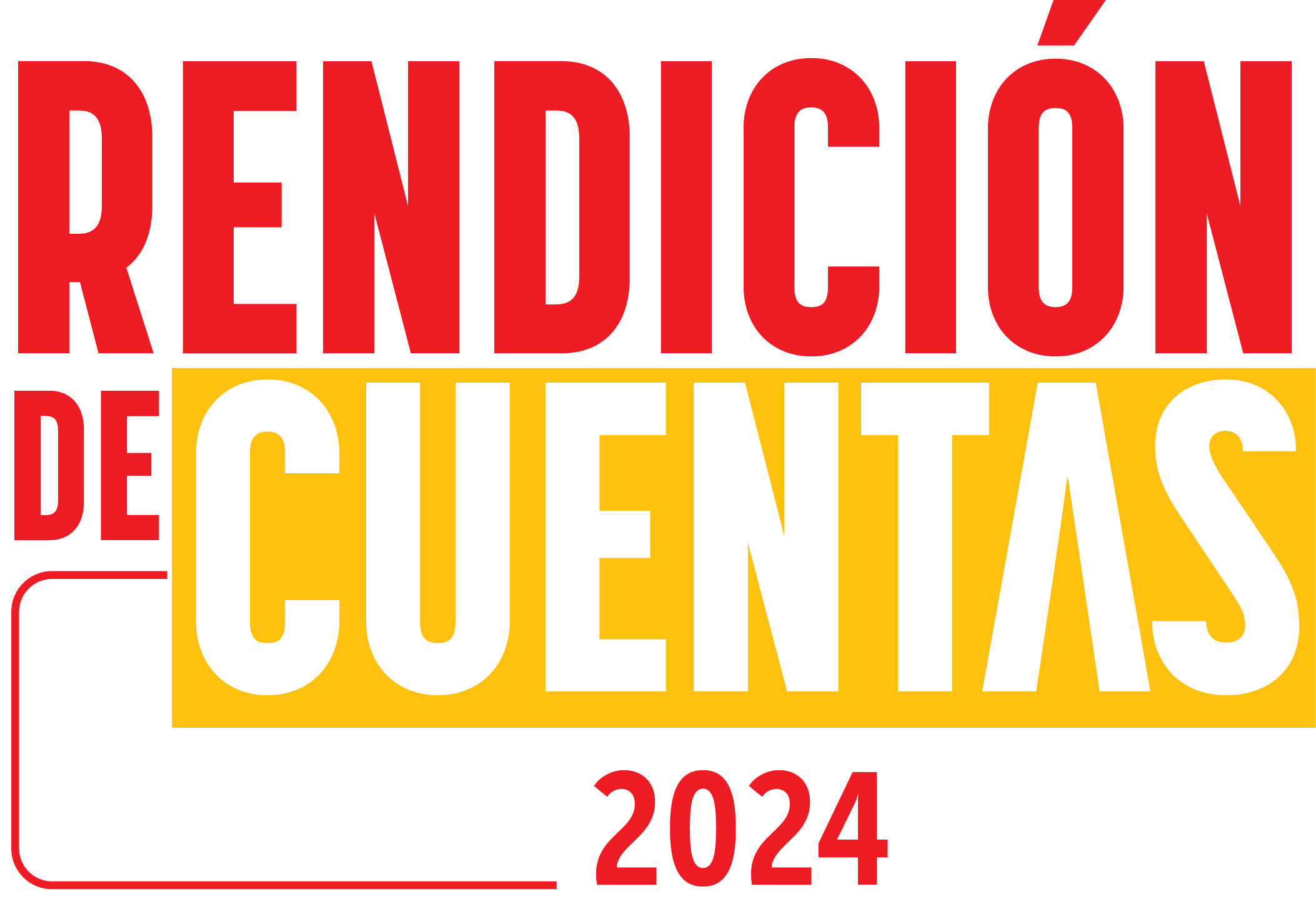 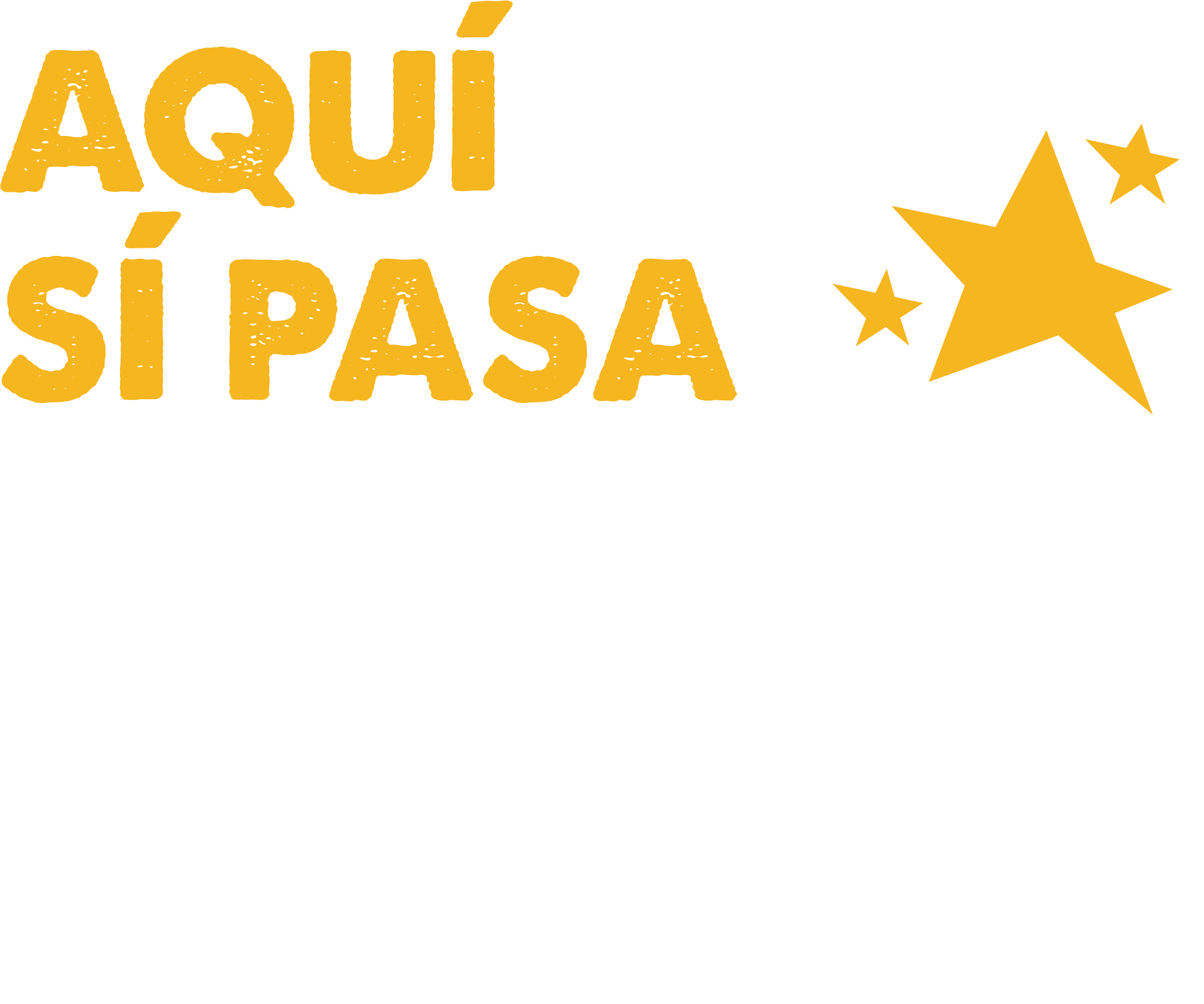 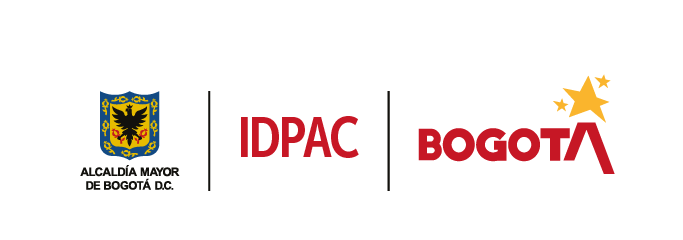 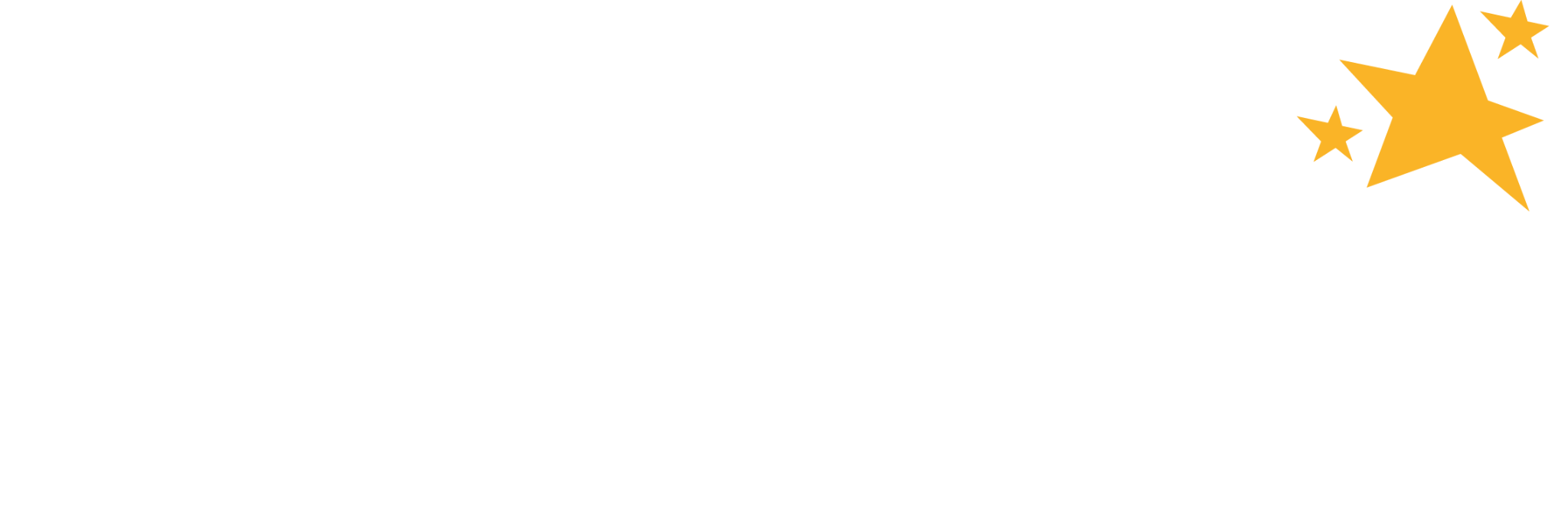 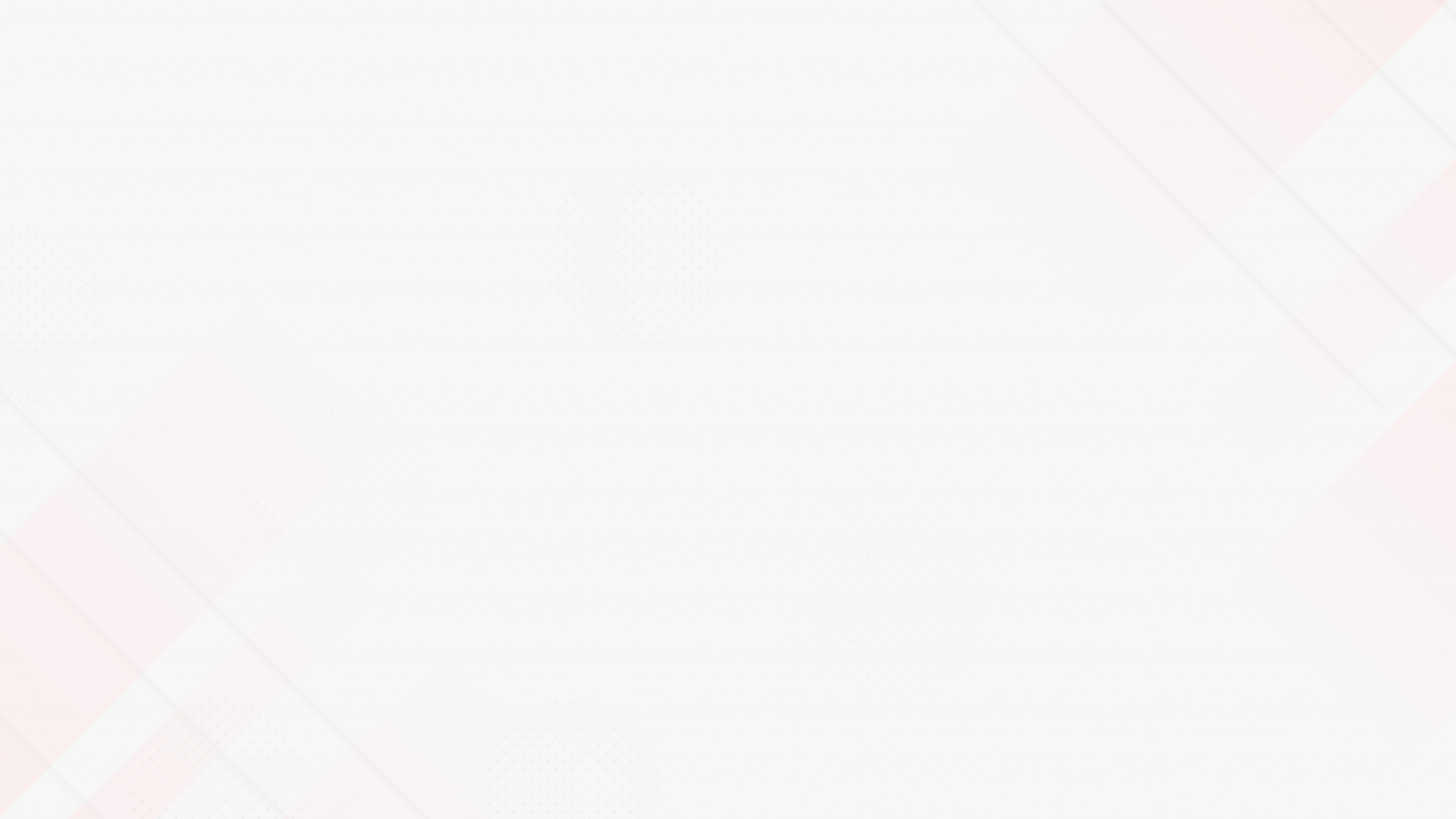 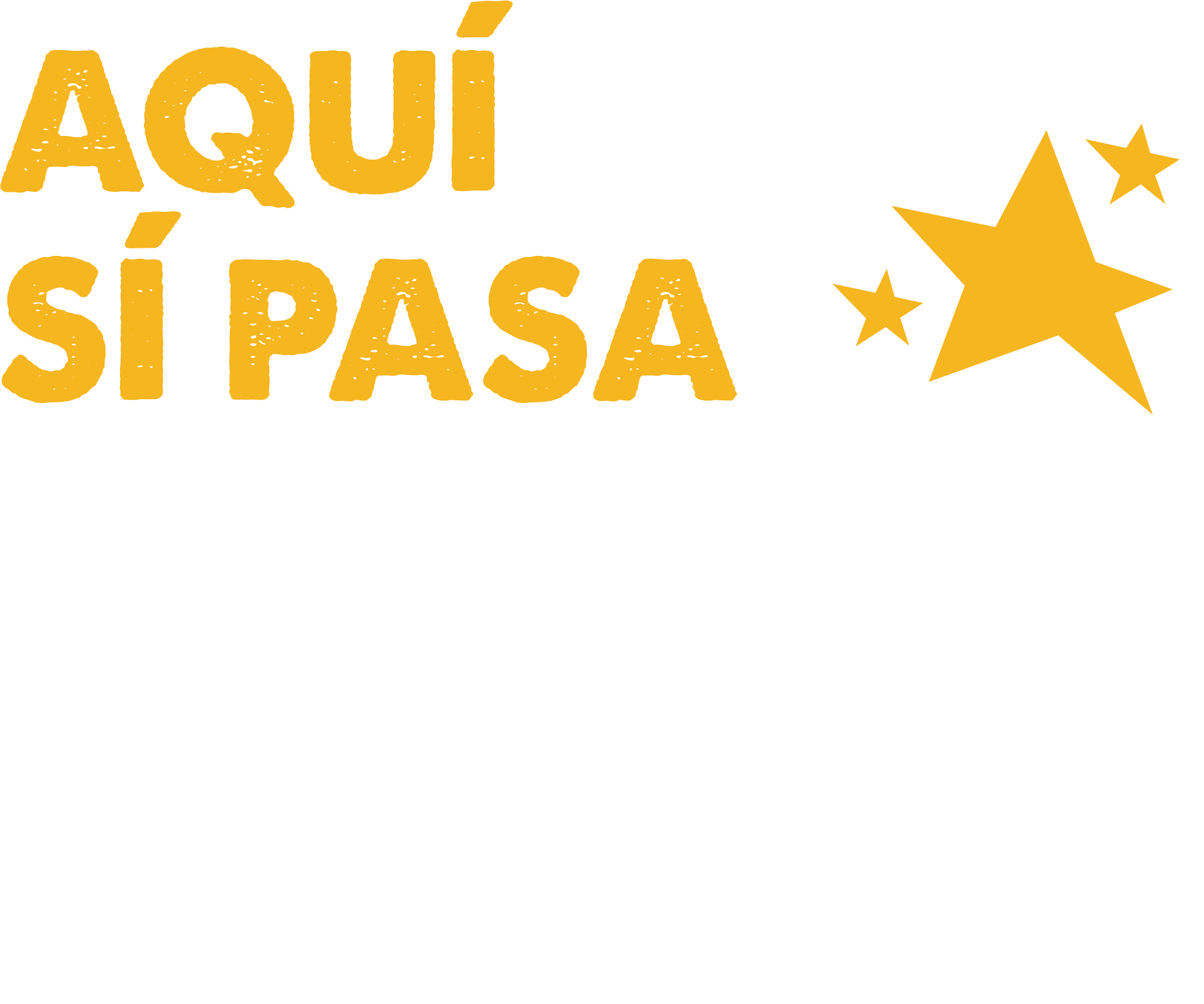 PENDIENTES
Revisar contenido de los bloques temáticos (se tomó información del informe de Rendición de Cuentas publicado en la web y de la ppt sobre logros de la entidad). 
Proceder con contrato de Canal Capital.
Realizar visita técnica al auditorio con Canal Capital.
Diseño y difusión de parrilla de invitación al evento presencial y la transmisión virtual. 
Realizar material audiovisual para los promos de Canal Capital. 
Difundir el formulario para preguntas sobre el informe de gestión 2024 (debe pasarlo Planeación). 
Realizar parrilla de difusión de logros para pos-evento.
Publicación previa en Página web sobre el evento de rendición de cuentas e invitación a dejar preguntas.
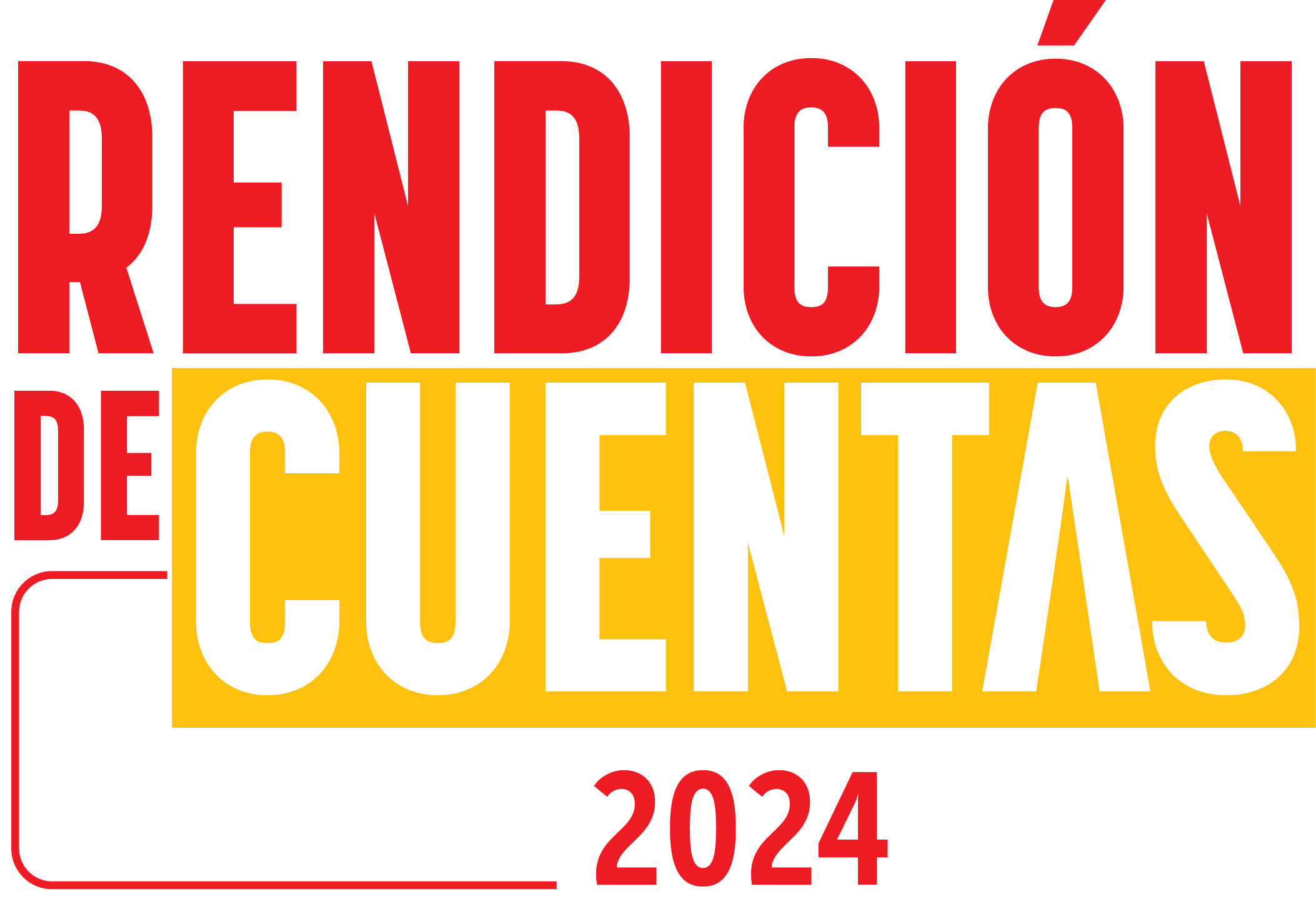 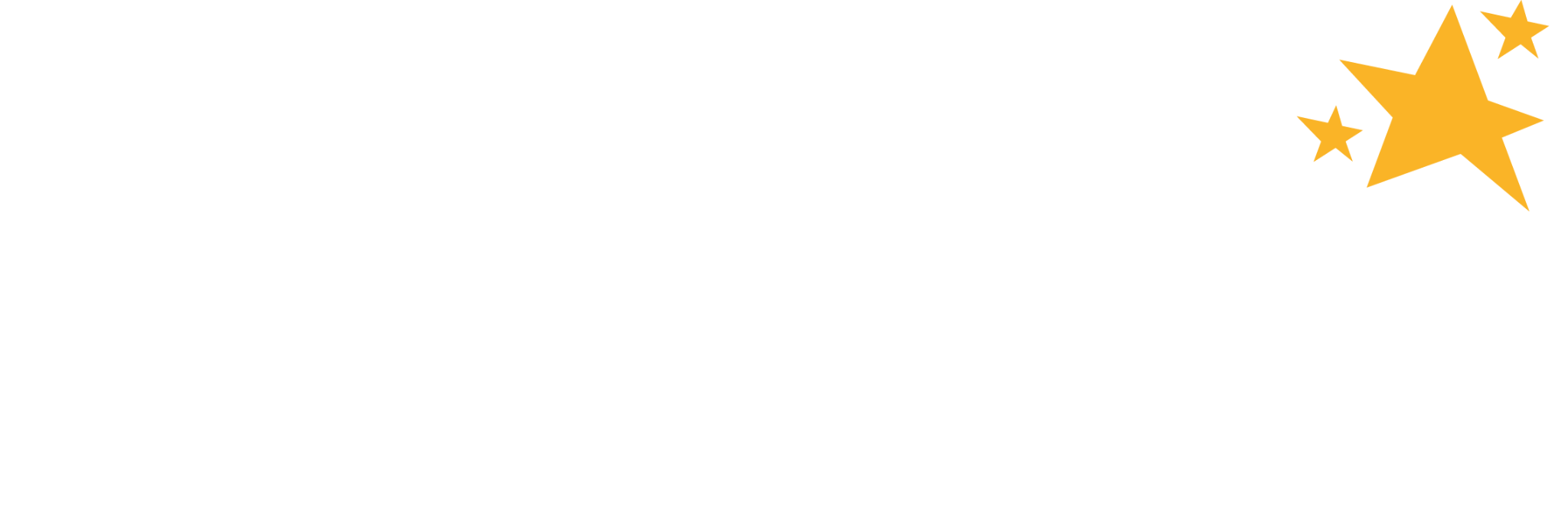 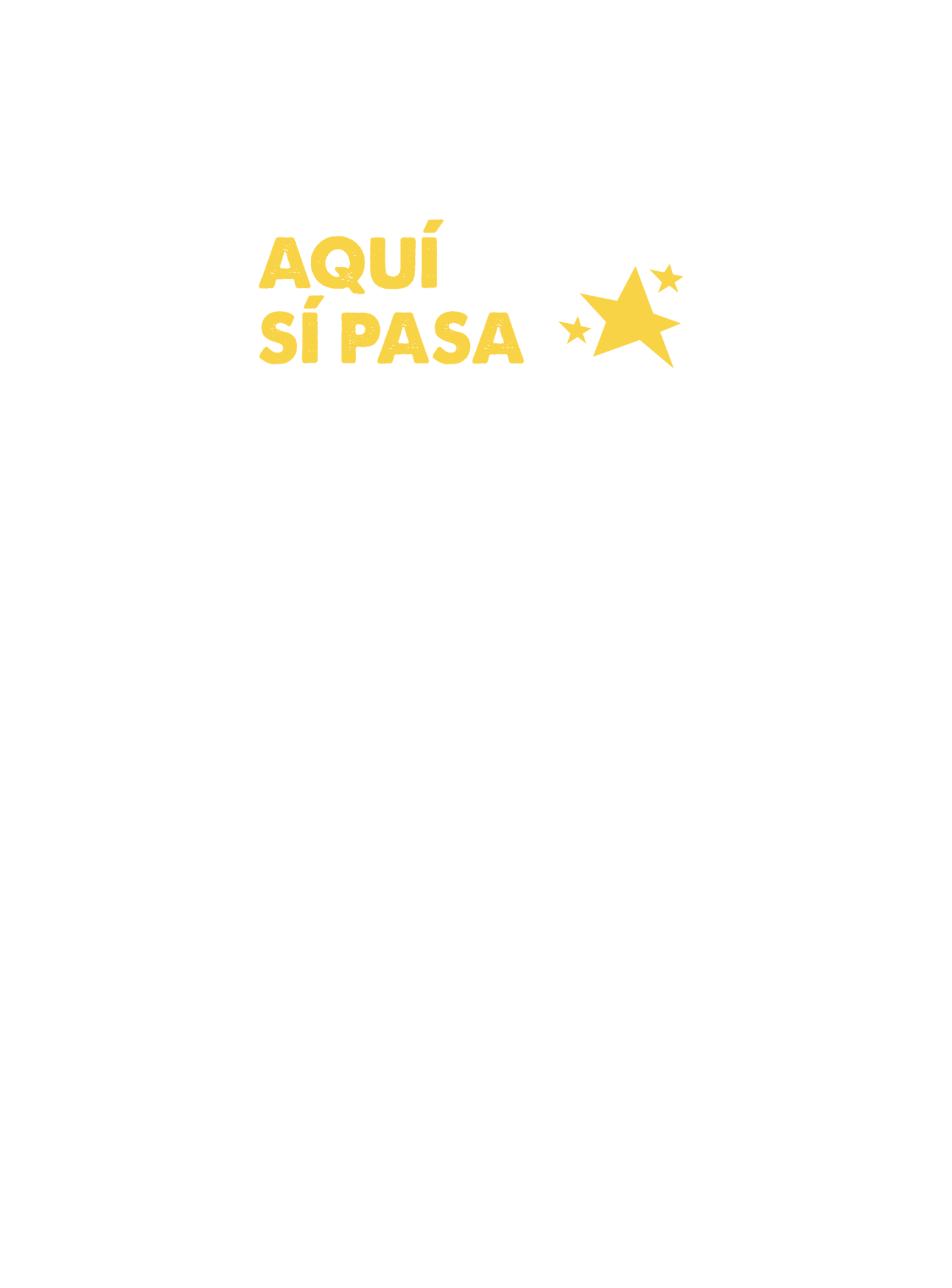 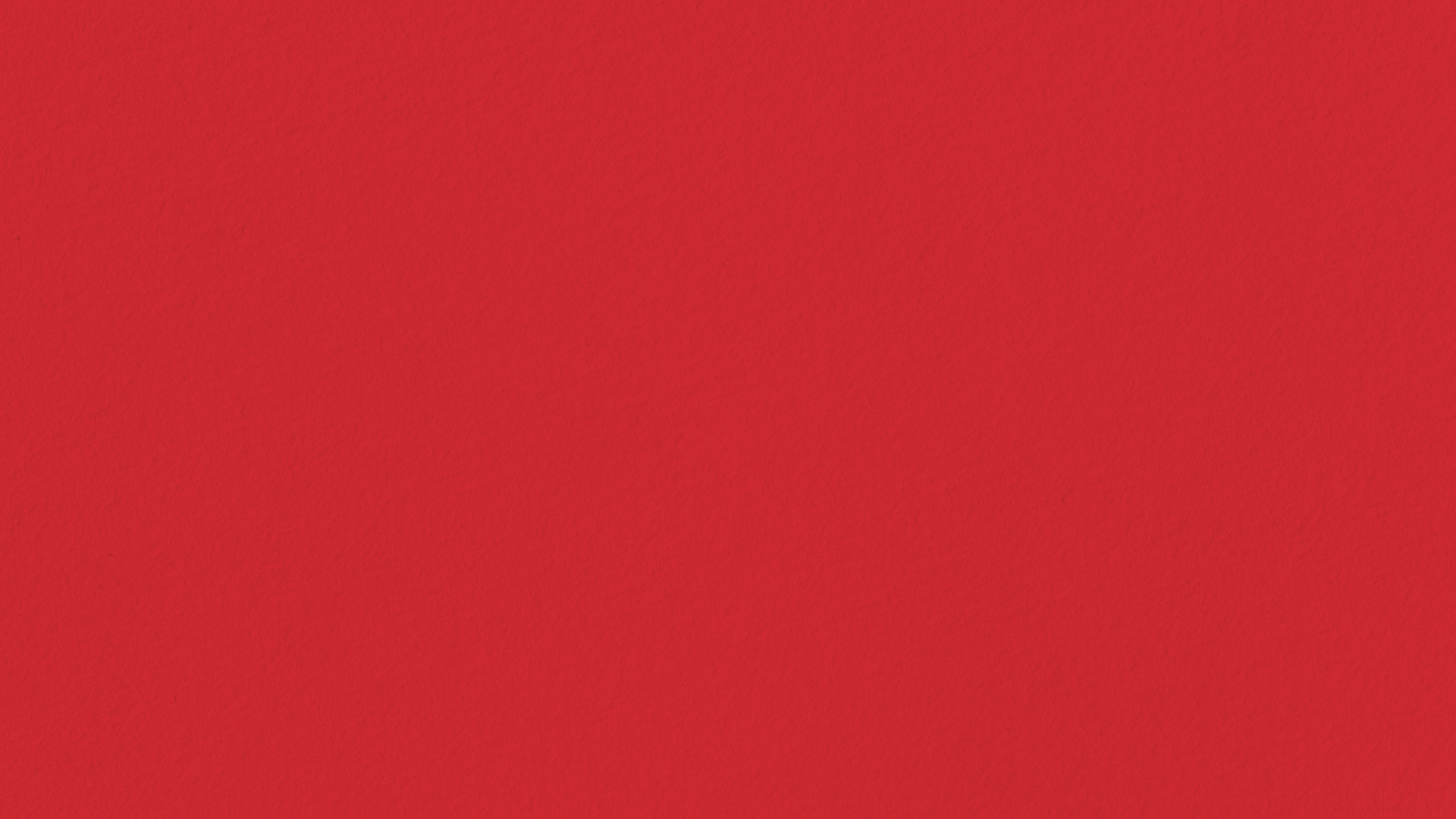 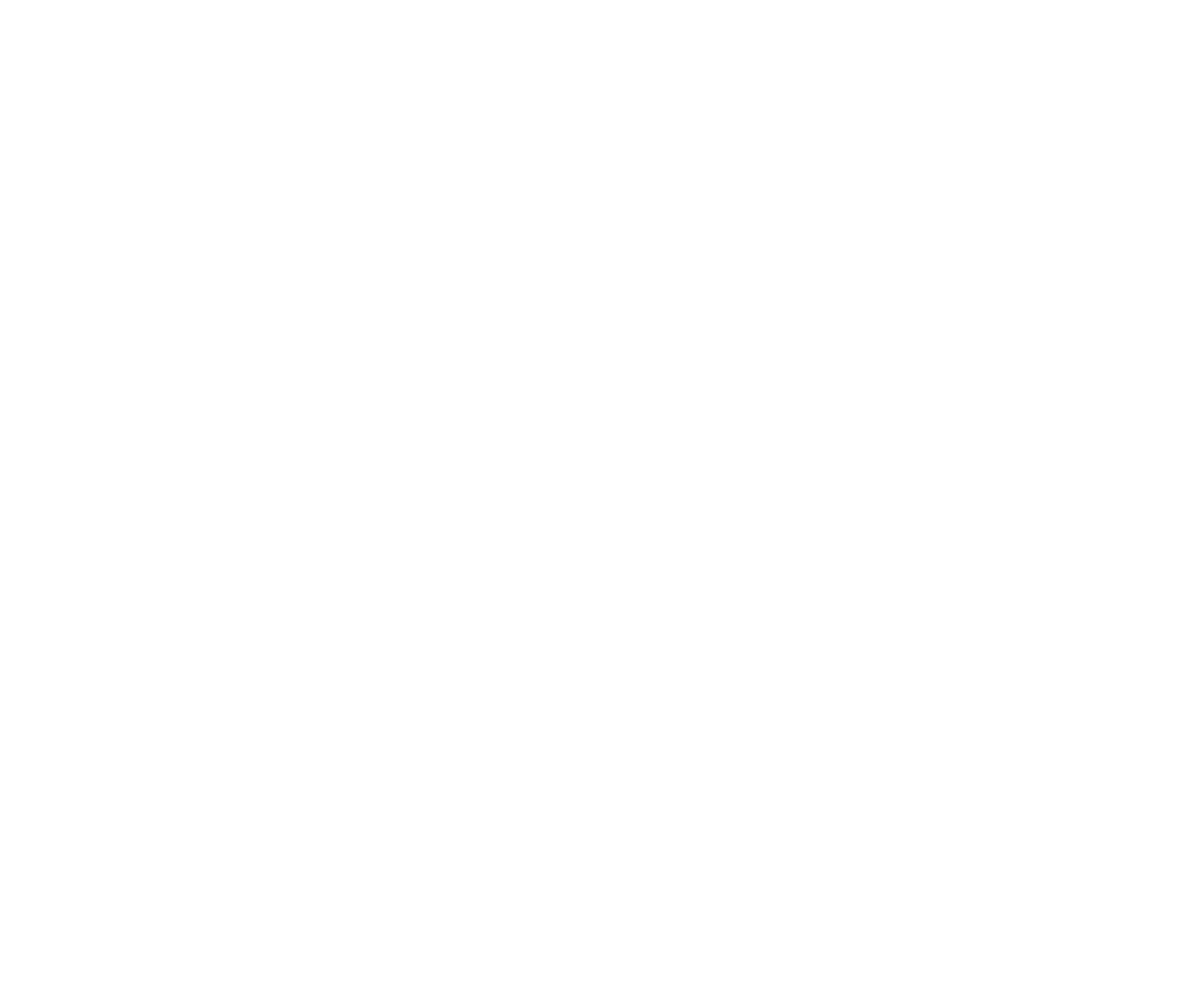 GRACIAS
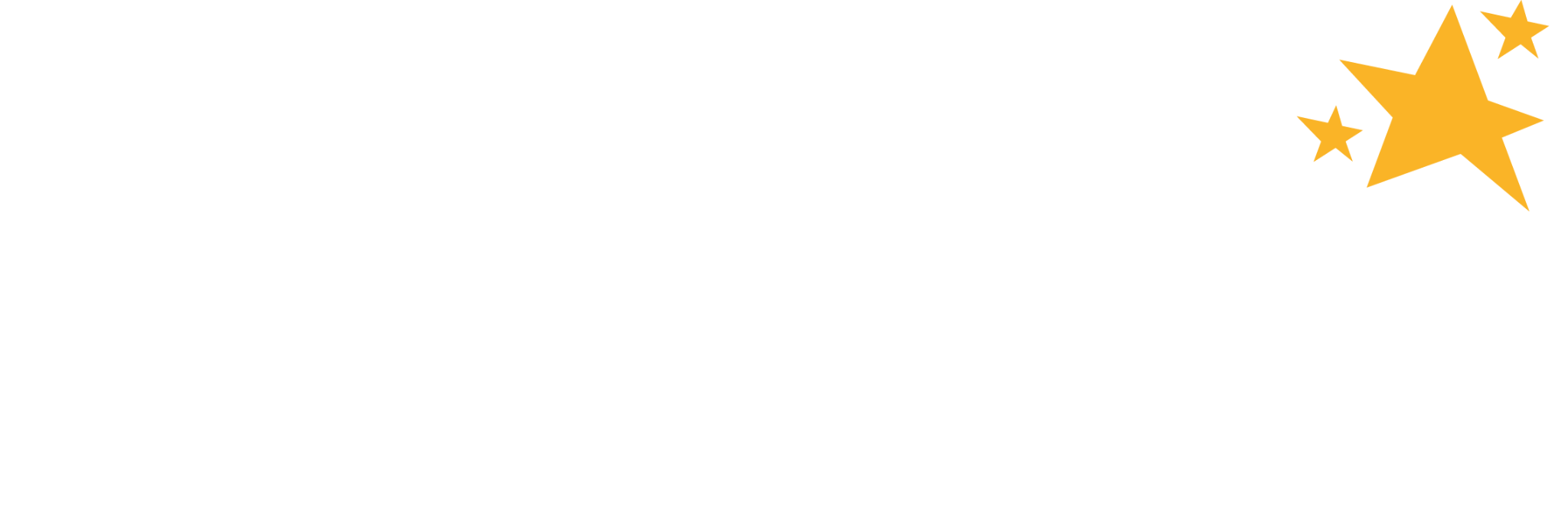